「旨味ケタ違い」
「旨味ケタ違い」
新発売
ガガ・11ヶ月越しのハーフ&ハーフ
極上熟成仕上げ
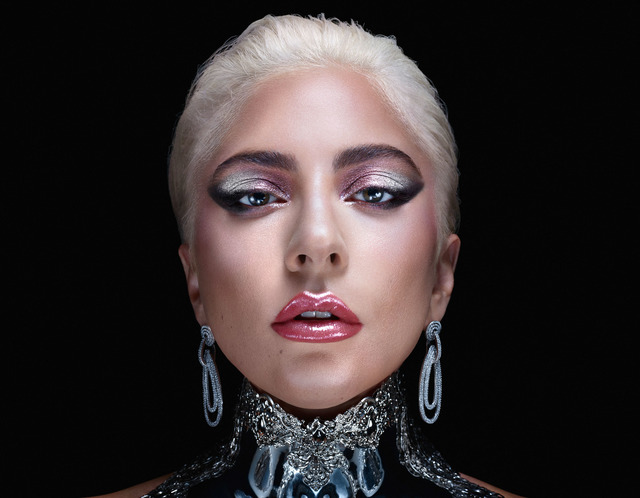 ←
2022.1117に焼き上げたガガ
→
2021.1219に焼き上げたガガ
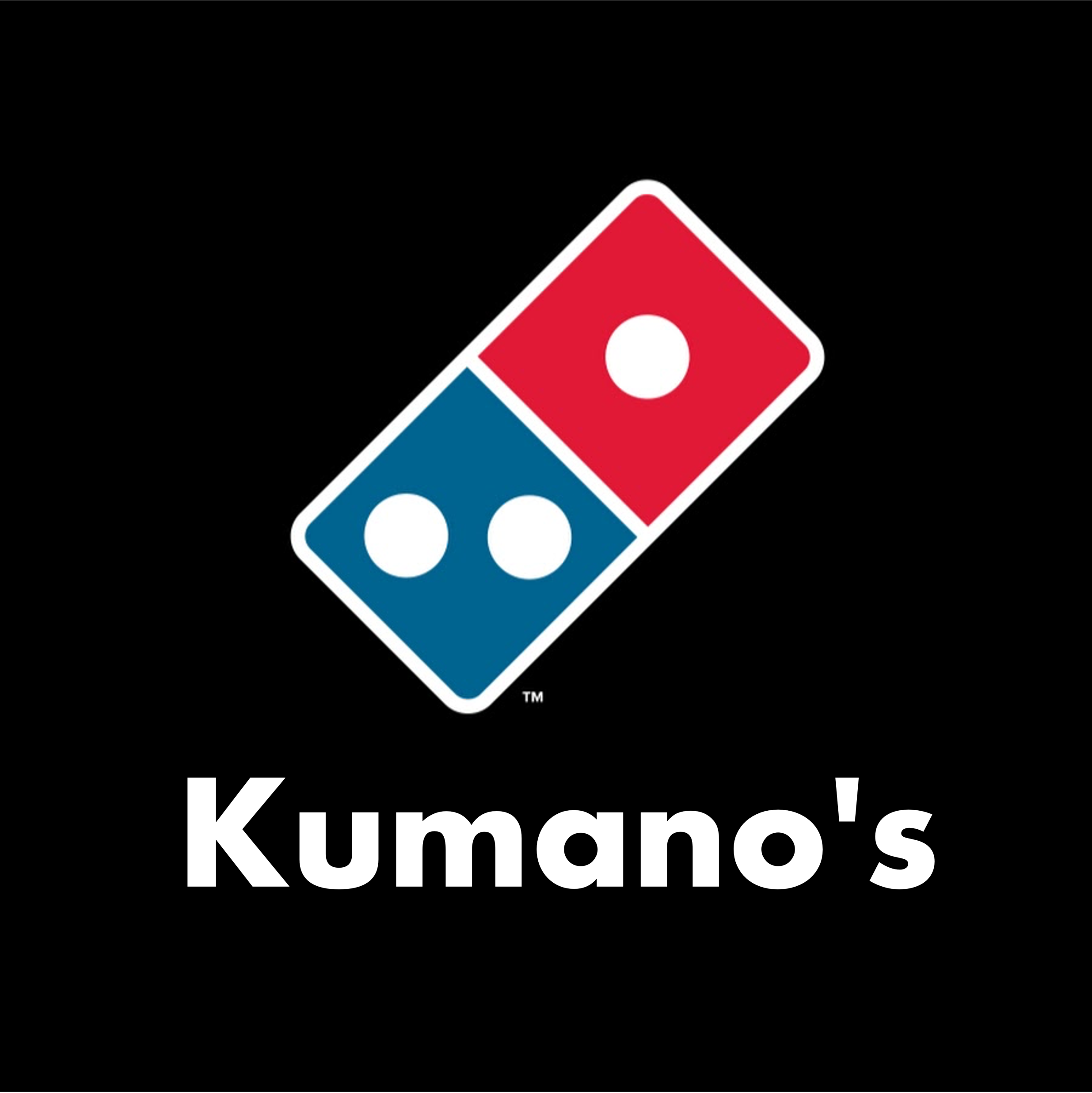 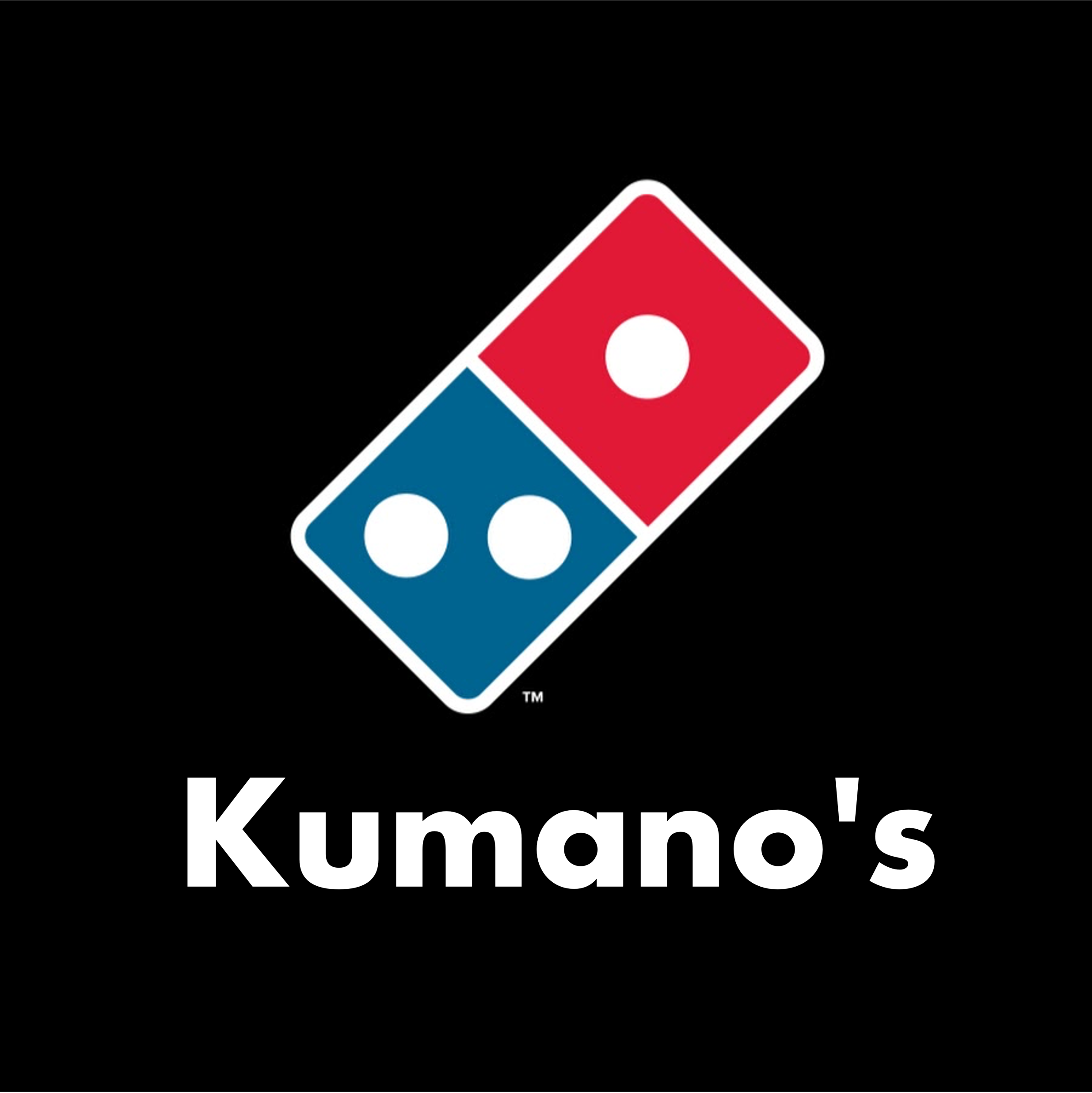 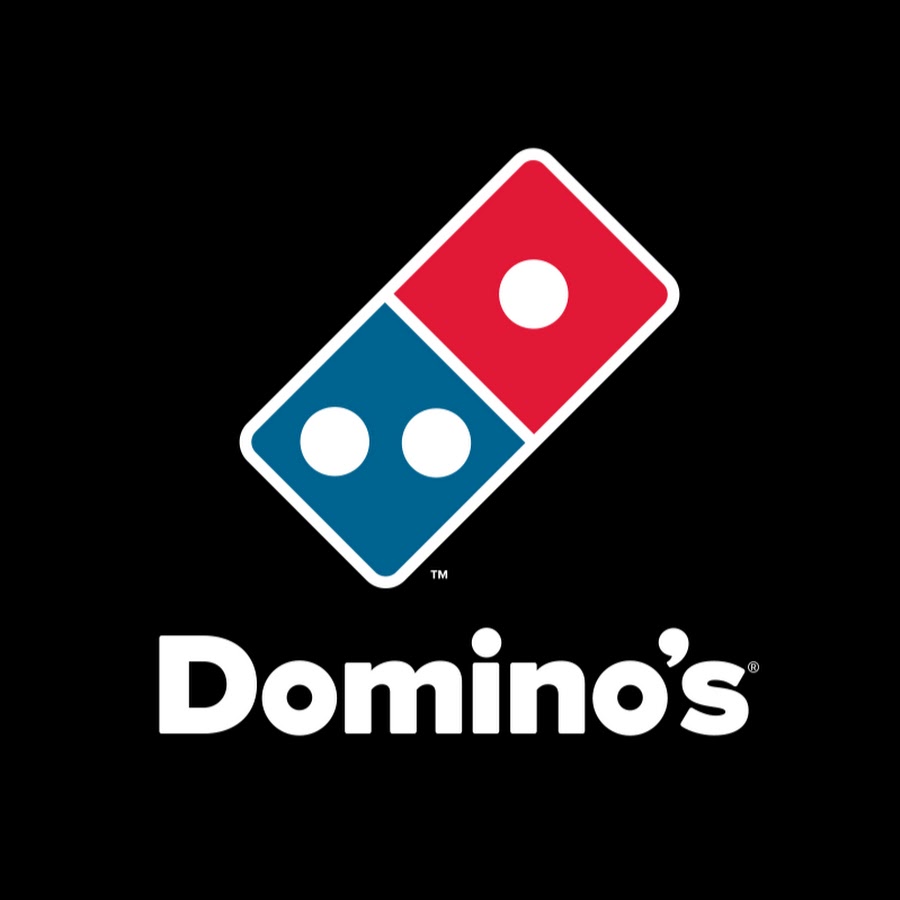 Kumano's
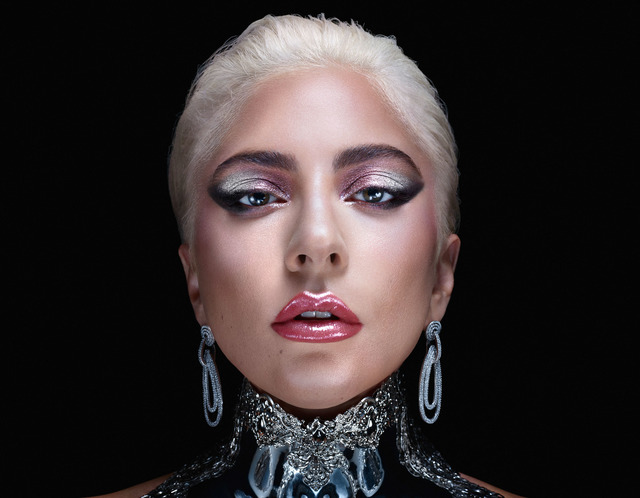 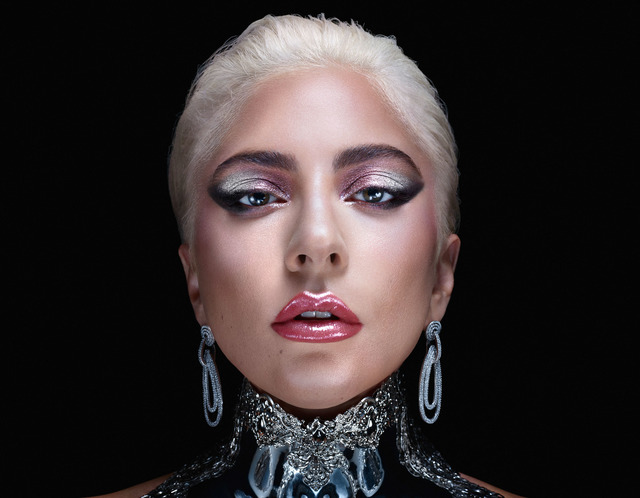 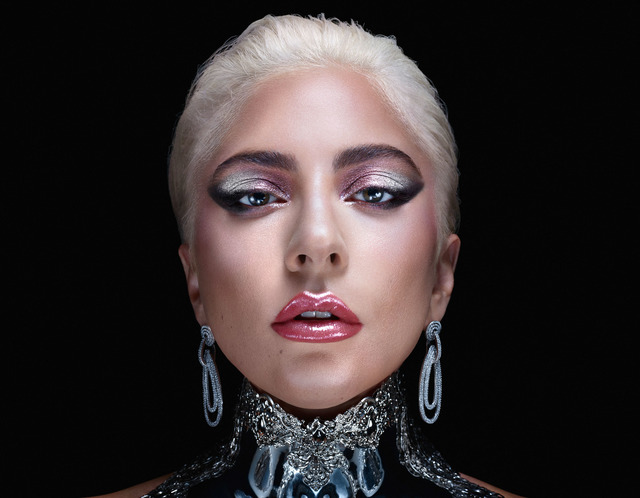 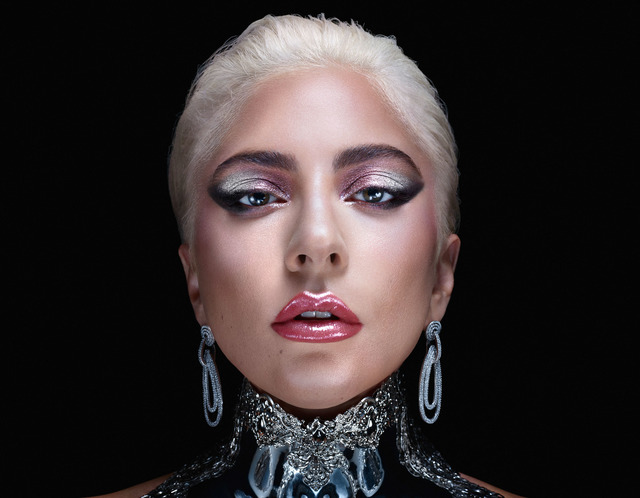 レディ・ガガ
ハーフアンドハーフ
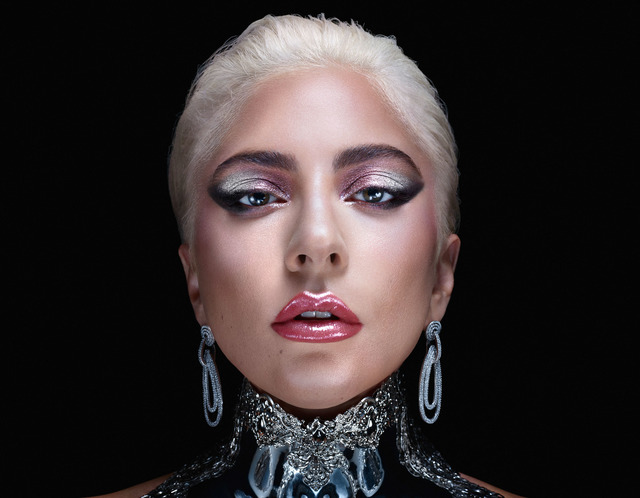 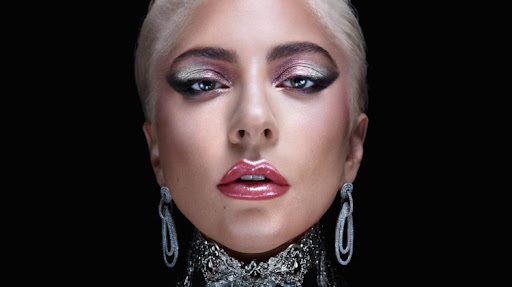